Modelo de
Apresentação
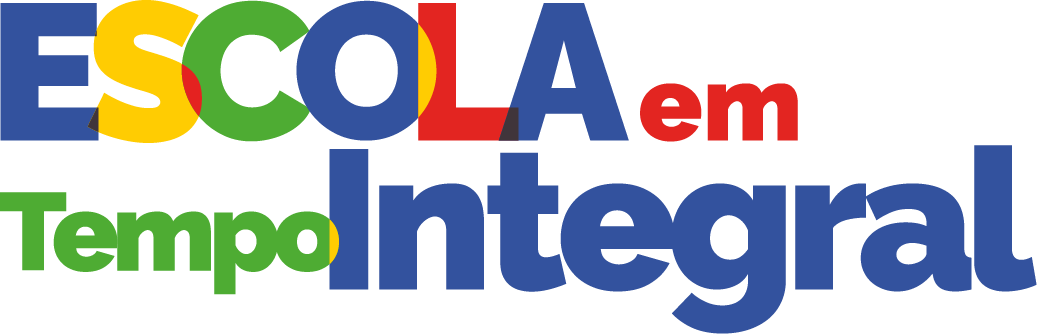 [Speaker Notes: Modelo de Capa 3]
Modelo de
Capa Interna
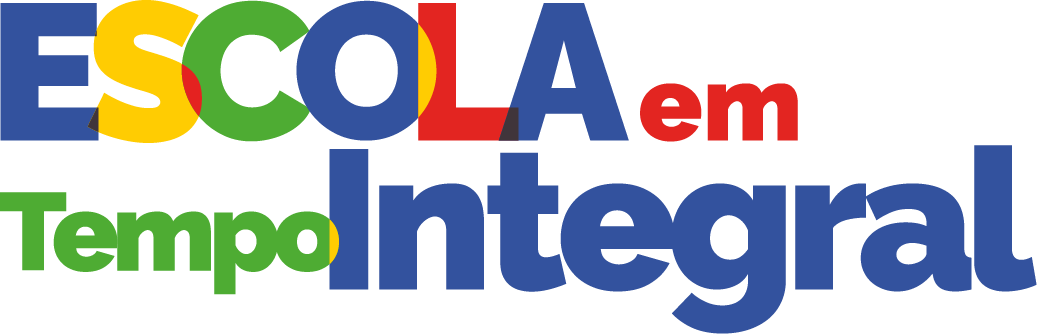 Nome da
Apresentação
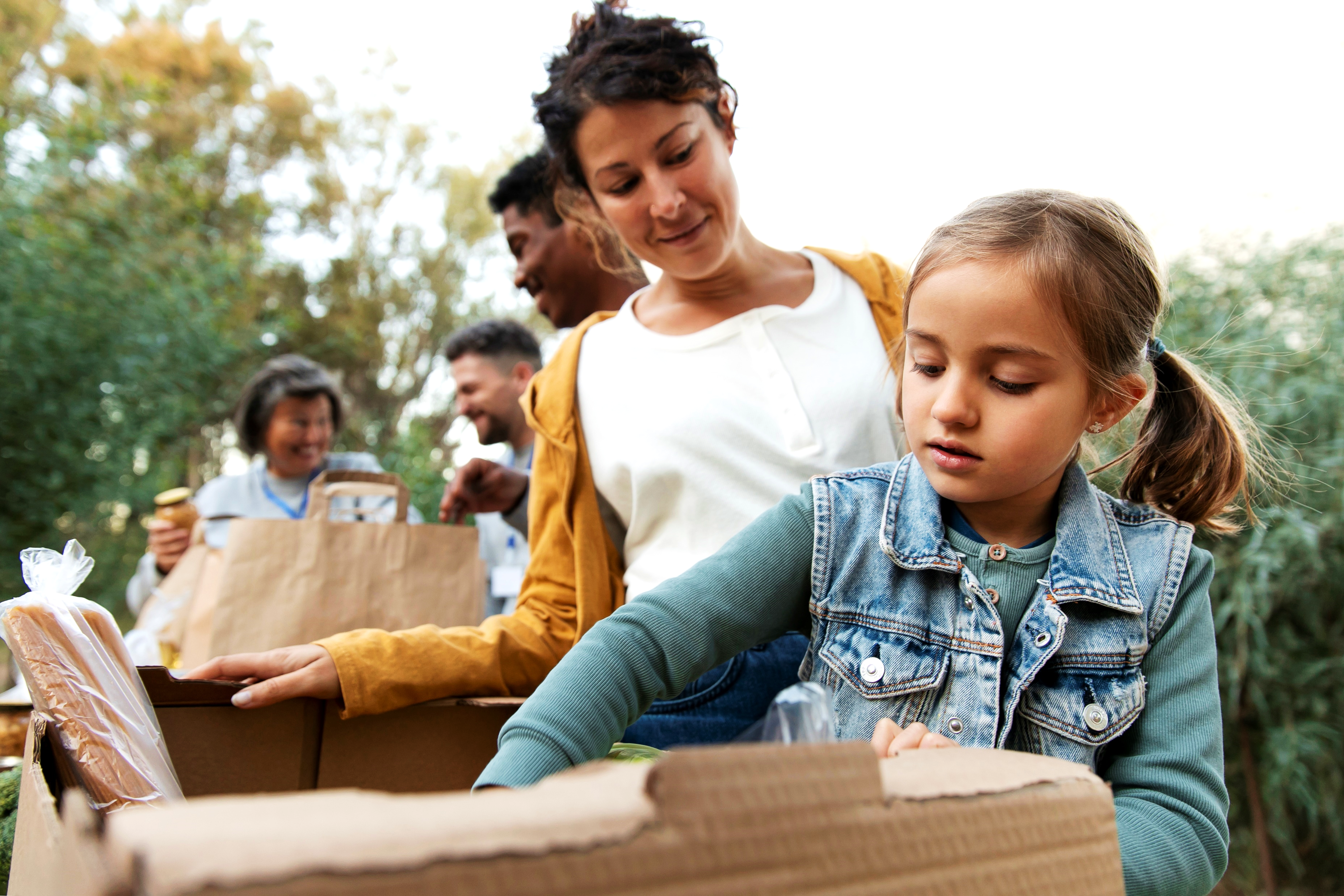 Lorem ipsum dolor
Nam eget molestie orci. Nulla facilisi. Cras diam neque, rhoncus non commodo nec, tincidunt ac mi. Nam orci nisi, porta eu felis at, elementum dapibus turpis. Aenean vestibulum sagittis neque a tristique. Etiam scelerisque porta elit, eu cursus velit condi.

Vestibulum tempor mauris eu orci sodales semper. Duis tellus metus, gravida in finibus quis, tempus at est. Donec pretium turpis et arcu vulputate, sagittis venenatis lacus aliquet. Etiam ultricies metus velit, id egestas massa mollis non. Duis cursus faci
Figura Lorem ipsum dolor
Vestibulum tempor mauris
Nam eget molestie orci
Nam orci nisi, porta eu felis at.
Aenean vestibulum sagittis neque a tristique. Etiam scelerisque porta elit, eu cursus velit condi.
Vestibulum tempor mauris eu orci sodales
Duis tellus metus, gravida in finibus quis at est.
Nome da
Apresentação
[Speaker Notes: Modelo de Capa 3]
Nome da
Apresentação
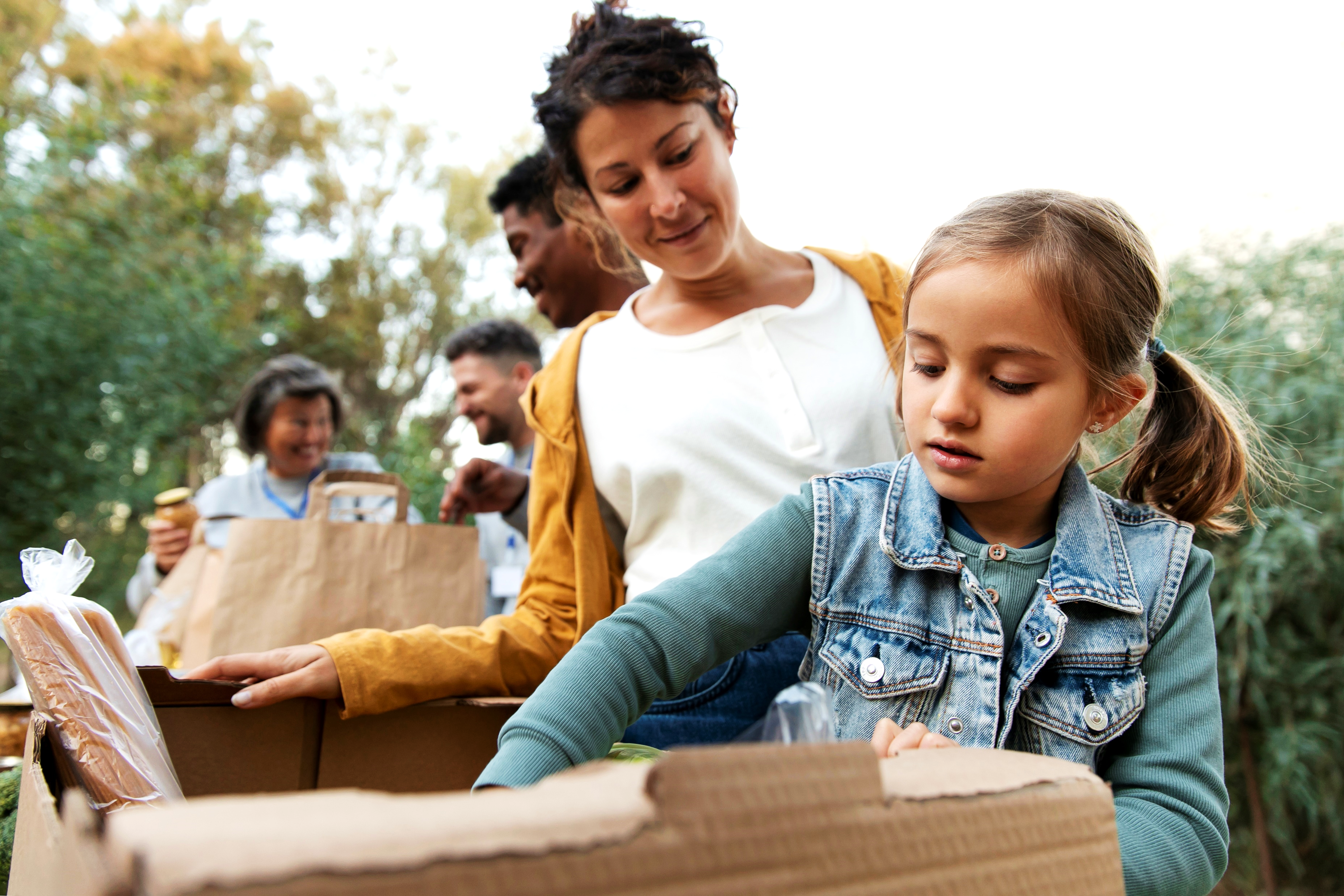 [Speaker Notes: Modelo de Capa 3]
Modelo de
Capa Interna
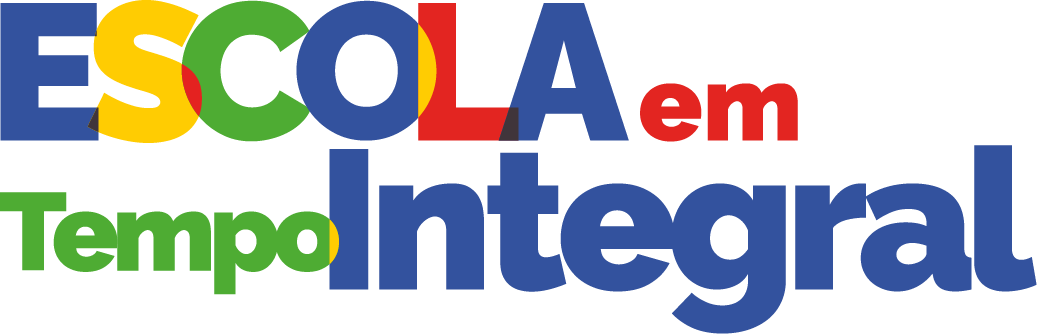 Nome da
Apresentação
Vestibulum tempor mauris
Nam eget molestie orci
Nam orci nisi, porta eu felis at.
Aenean vestibulum sagittis neque a tristique. Etiam scelerisque porta elit, eu cursus velit condi.
Vestibulum tempor mauris eu orci sodales
Duis tellus metus, gravida in finibus quis at est.
Nome da
Apresentação
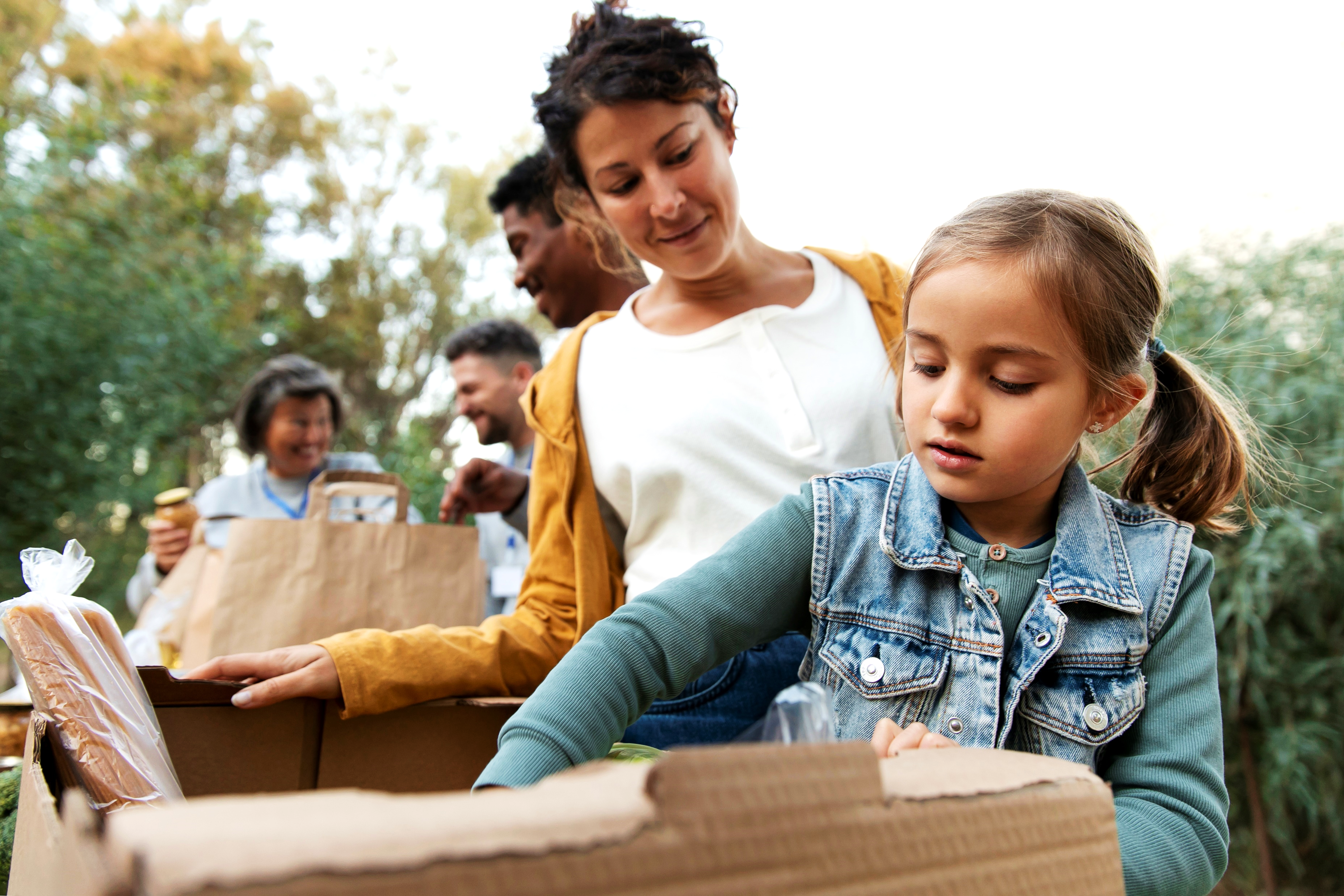 Vestibulum mauris
Nam eget molestie orci. Nulla facilisi. Cras diam neque, rhoncus non commodo nec, tincidunt ac mi. Nam orci nisi, porta eu felis at, elementum dapibus turpis. Aenean vestibulum sagittis neque a tristique. Etiam scelerisque porta elit, eu cursus velit condi.

Vestibulum tempor mauris eu orci sodales semper. Duis tellus metus, gravida in finibus quis, tempus at est. Donec pretium turpis et arcu vulputate, sagittis venenatis lacus aliquet. Etiam ultricies metus velit, id egestas massa mollis non. Duis cursus faci
Figura Lorem ipsum dolor
Nome da
Apresentação
Lorem ipsum dolor
Nam eget molestie orci. Nulla facilisi. Cras diam neque, rhoncus non commodo nec, tincidunt ac mi. Nam orci nisi, porta eu felis at, elementum dapibus turpis. Aenean vestibulum sagittis neque a tristique. Etiam scelerisque porta elit, eu cursus velit condi.

Vestibulum tempor mauris eu orci sodales semper. Duis tellus metus, gravida in finibus quis, tempus at est. Donec pretium turpis et arcu vulputate, sagittis venenatis lacus aliquet. Etiam ultricies metus velit, id egestas massa mollis non. Duis cursus faci
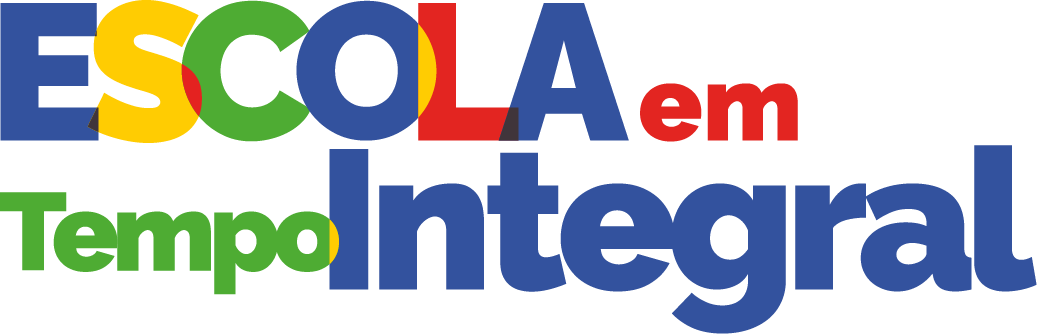 @observatorionacionalei
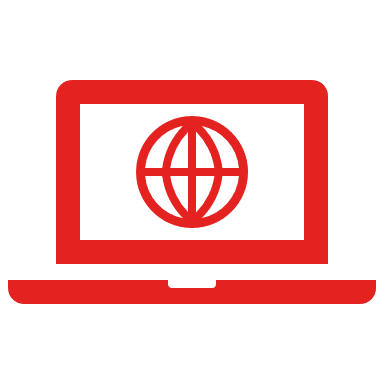 https://obedin.com.br/
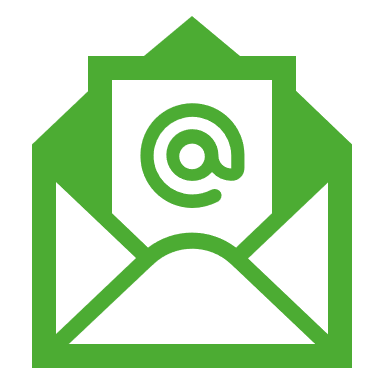 Educacaointegralufba@gmail.com
[Speaker Notes: Modelo de Capa 3]